КОРРЕКЦИОННО-РАЗВИВАЮЩАЯ РАБОТА ПО ФОРМИРОВАНИЮ СВЯЗНОЙ РЕЧИ СТАРШИХ ДОШКОЛЬНИКОВ С ТНР
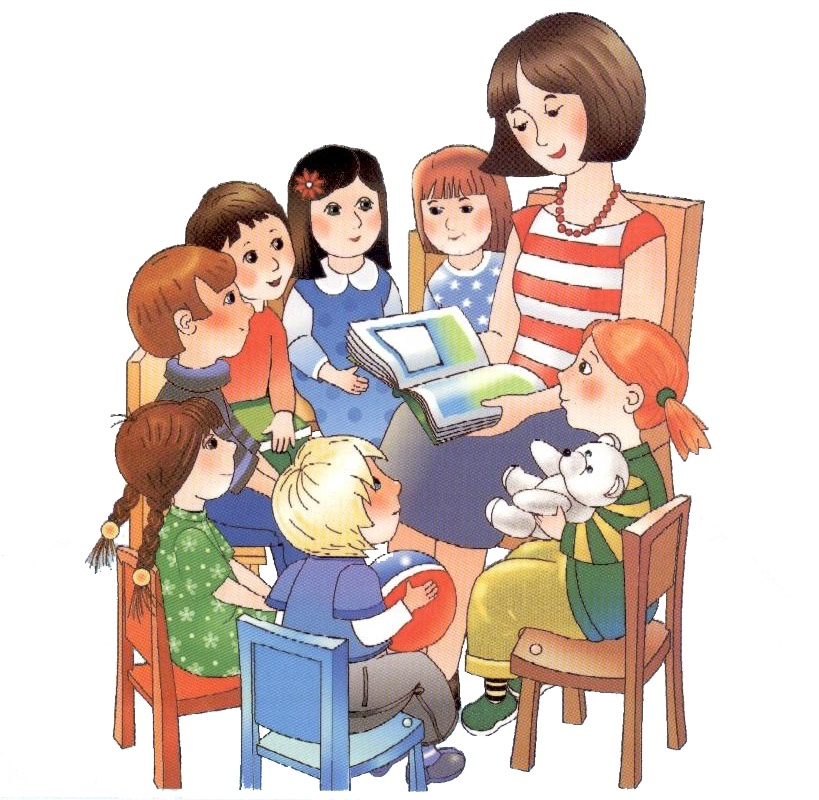 Учитель-логопед 
МБДОУ г. Мурманска № 105
Симонова Елена Анатольевна
Связная речь – это сложная форма речевой деятельности.
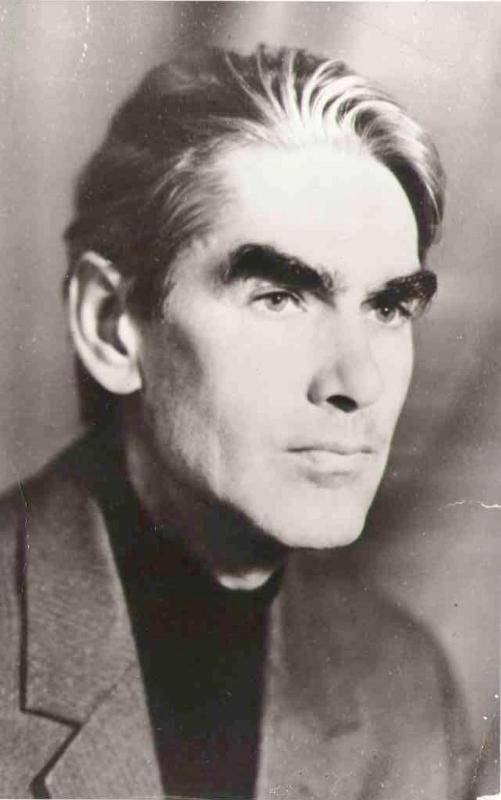 «Связная речь – это непросто последовательность связанных друг с другом мыслей, которые выражены точными словами в правильно построенных предложениях… Связная речь вбирает в себя все достижения ребенка в овладении родным языком, в освоении его звуковой стороны, словарного запаса  и грамматического строя».                                  Сохин Ф.А.
Феликс Алексеевич Сохин
Отличительные особенности развития связной речи старших дошкольников с ТНР
Отсутствие четкости и 
     последовательности изложения;

ошибки языкового оформления;

бедность и однообразие 
     используемых средств фразовой речи;

трудности программирования 
     содержания речевого высказывания.

! К моменту поступления в школу связная речь у детей с ТНР должна быть развита.
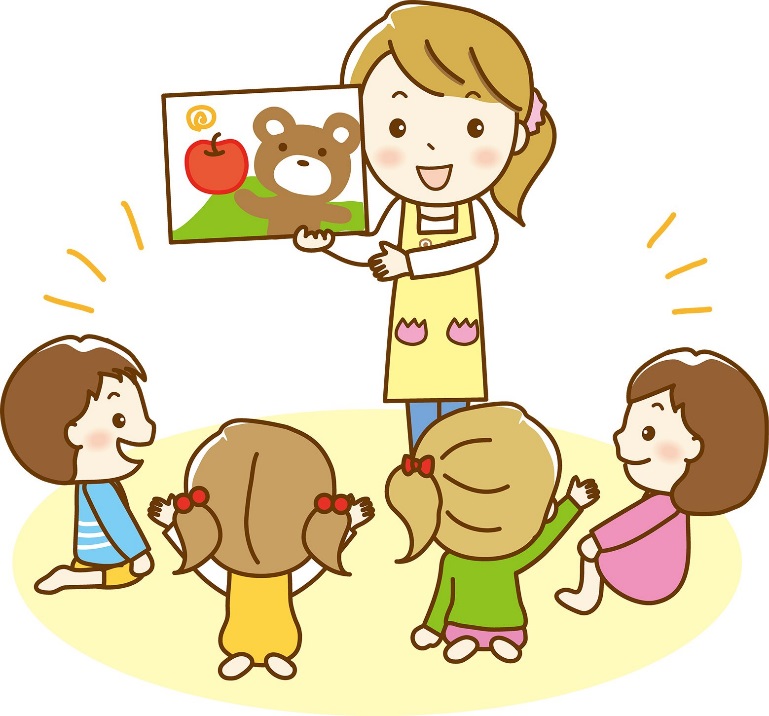 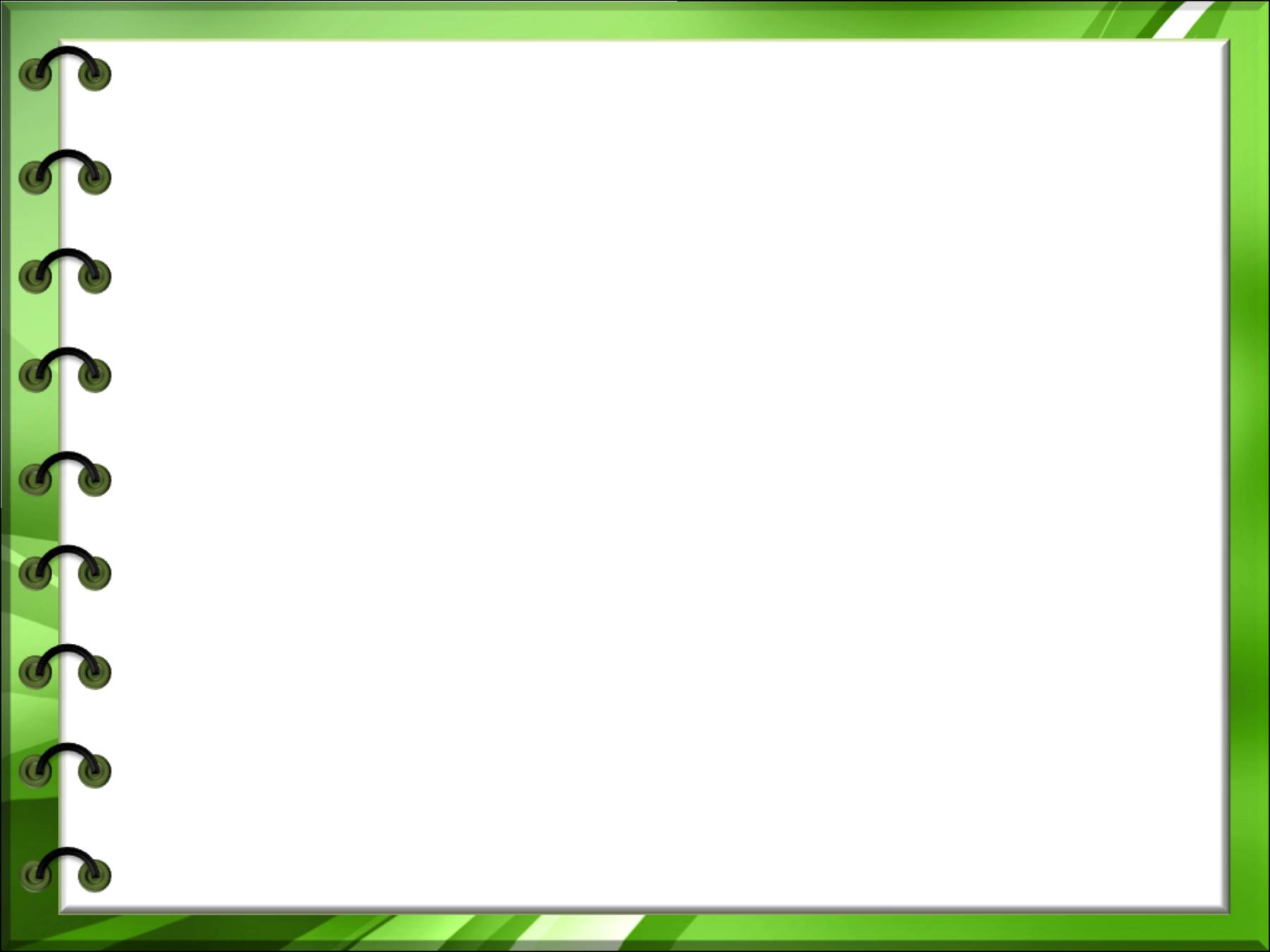 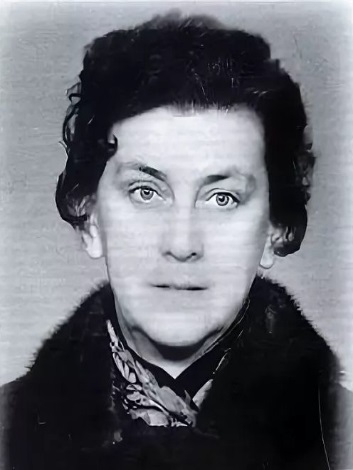 «Связная речь у детей не  может быть воспитана сама по себе, так как она  требует четко спланированной 
систематической работы педагога, предполагающей проведение специальных развивающих занятий по осознанному формированию 
у детей связной речи».
М. М. Кольцова
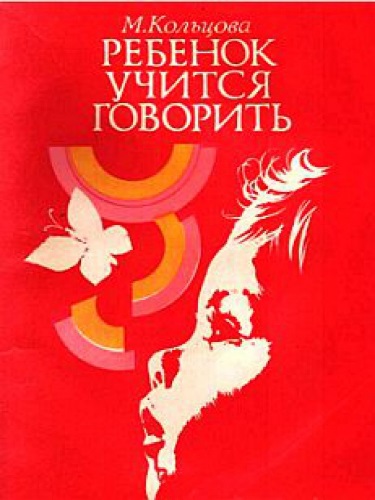 ВИДЫ ЗАДАНИЙ ДЛЯ ДЕТЕЙ С ТНР ПРИ РАБОТЕ С СЮЖЕТНОЙ КАРТИНОЙ:
Придумать название и начало рассказа. 
Составить план рассказа.
Придумать продолжение рассказа.
Придумать рассказ по аналогии.
Составить рассказ от 1 – го лица 
     единственного числа.
Составить рассказ от 1 – го лица 
       множественного числа.
Изменить концовку рассказа.
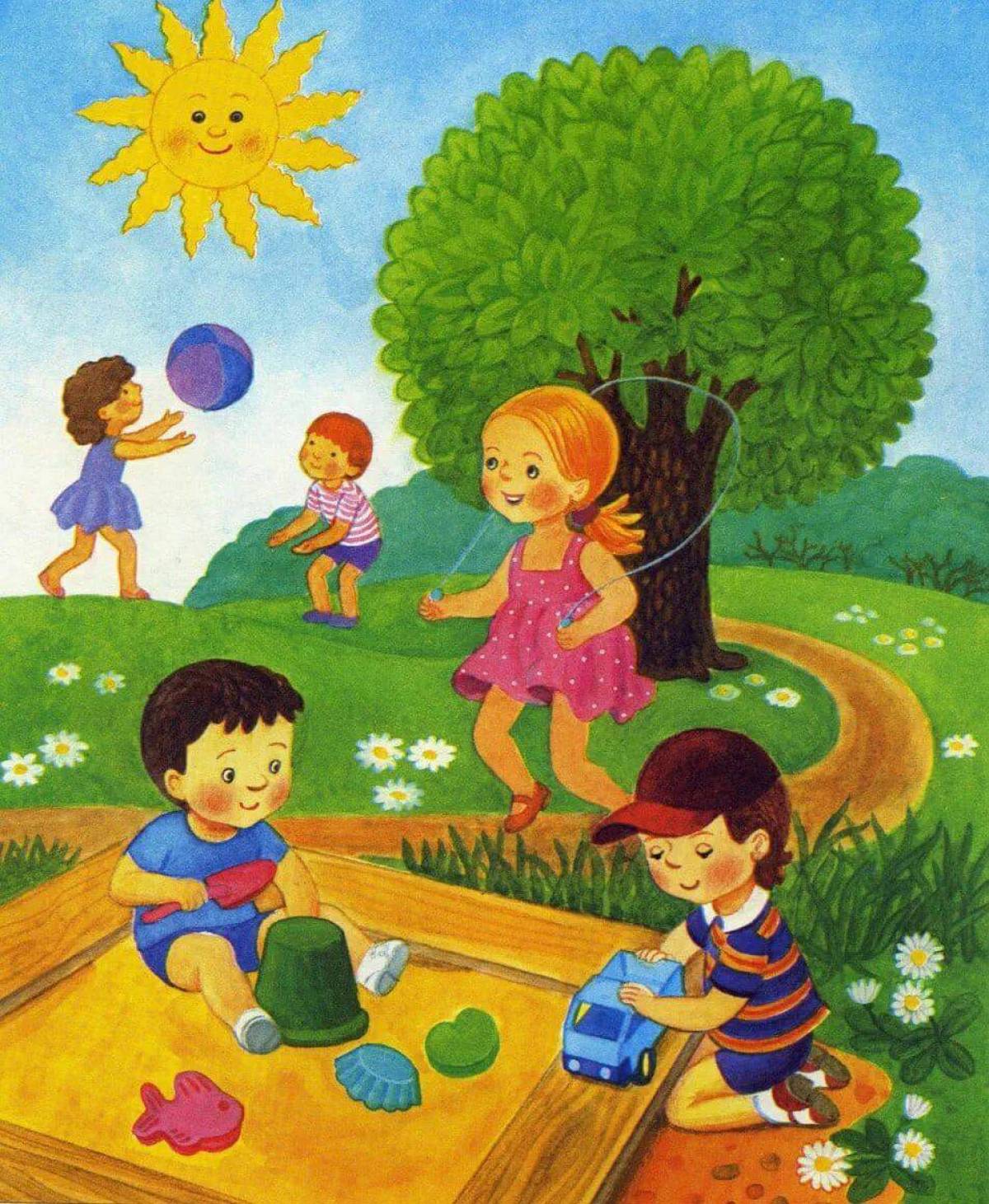 ВИДЫ ЗАДАНИЙ ДЛЯ ДЕТЕЙ С ТНР ПРИ РАБОТЕ С СЕРИЕЙ СЮЖЕТНЫХ КАРТИНОК:
Составить план рассказа.
Придумать название и начало рассказа.
Составить аналогичный рассказ 
     без опоры на серию картинок.
Составить рассказ от 1 – го лица.
Придумать продолжение рассказа.
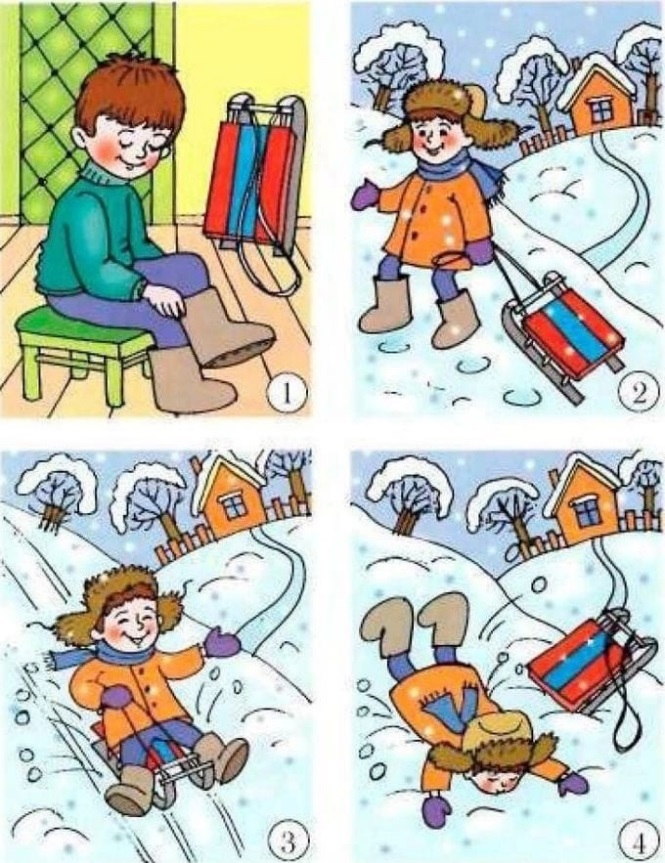 ВИДЫ ЗАДАНИЙ ДЛЯ ДЕТЕЙ С ТНР ПРИ РАБОТЕ С ТЕКСТАМИ ДЛЯ ПЕРЕСКАЗА:
«Кошка» (Е. Чарушин) :	
… Кошка Маруська… в чулане мышь поймала, за это её хозяйка молочком накормила. Сидит Маруська на коврике сытая, довольная, песенки поет – мурлычет, а её котеночек маленький – ему мурлыкать неинтересно. Он сам с собой играет – сам себя за хвост ловит, на всех фыркает, пыжится, топорщится.
Творческие задания:
В пересказе дать описание кошки и котенка.
Придумать начало рассказа.
Составить загадку про кошку.
Пересказ рассказа по серии сюжетных картин.
Пересказ рассказа по сюжетной картине.
Пересказ текста по опорным предметным картинкам.
Пересказ рассказа по цепочке.
В пересказе дать описание кого-либо, чего-либо (в зависимости от содержания текста).
Придумать продолжение рассказа.
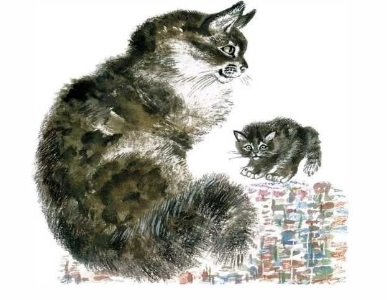 Работа со сказками
«Заяц и черепаха» 
(ингушская народная сказка):   
	Поспорили однажды заяц и черепаха, кто быстрее лесную поляну обежит. Черепаха тронулась в путь, а заяц лежит под кустом, посмеивается: «Спеши, спеши, черепаха, все равно я тебя обгоню». Но пока он так потешался, черепаха, хоть и тихо шла, оказалась у цели. Бросился заяц за нею, да поздно. Бегать-то он умел, но не знал того, что, лежа на месте, и от черепахи можно отстать.
Творческие задания для детей:
Придумать по аналогии сказку про лису и ежа.
Придумать другую концовку сказки.
Инсценировать сказку.
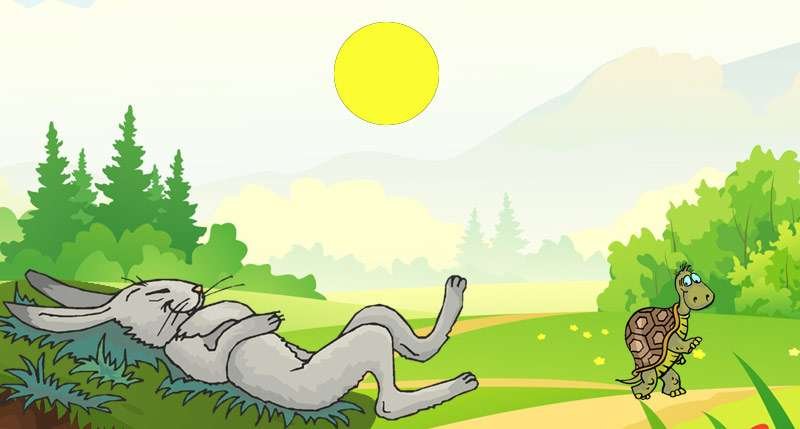 Перечень рекомендуемой методической литературы «В помощь педагогу»:
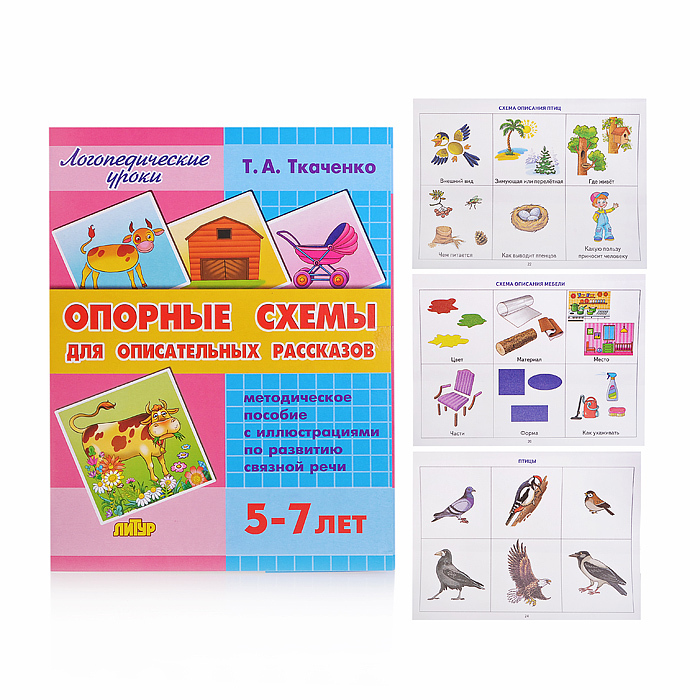 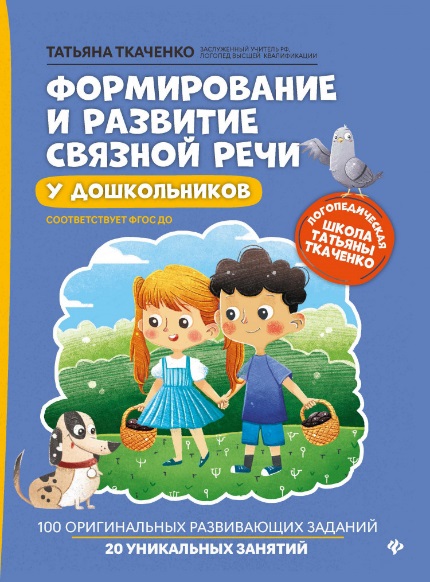 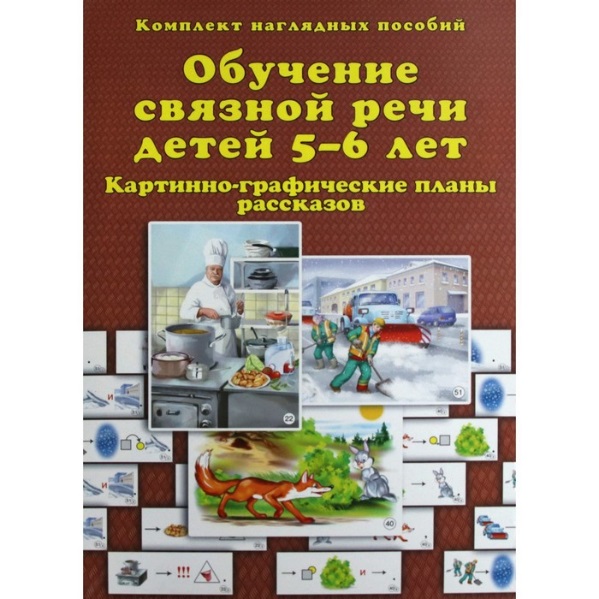 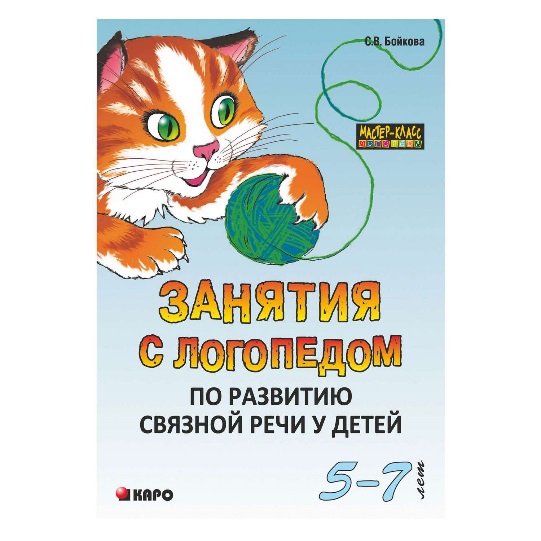 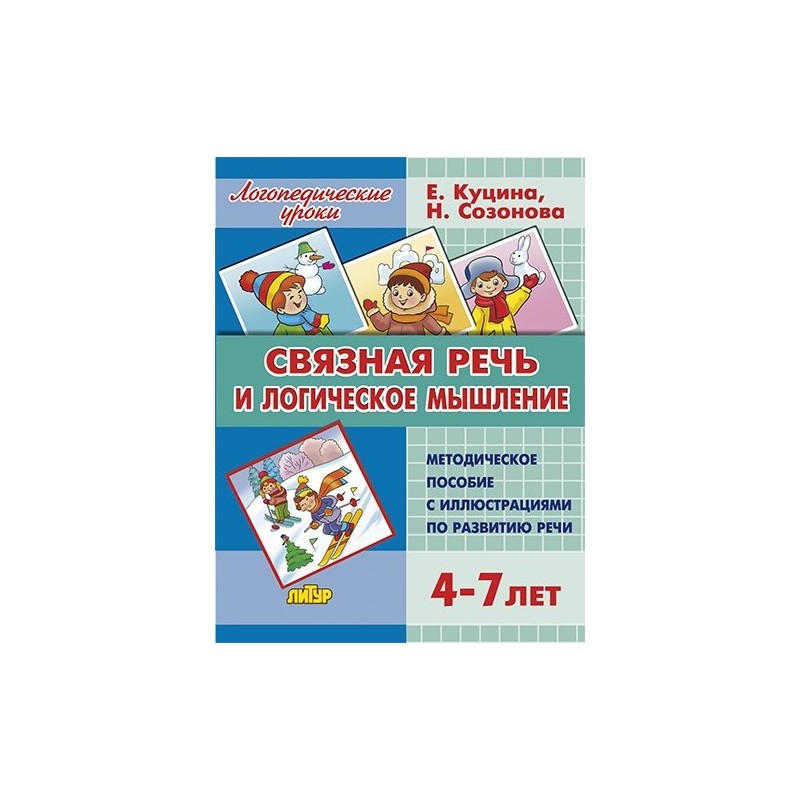 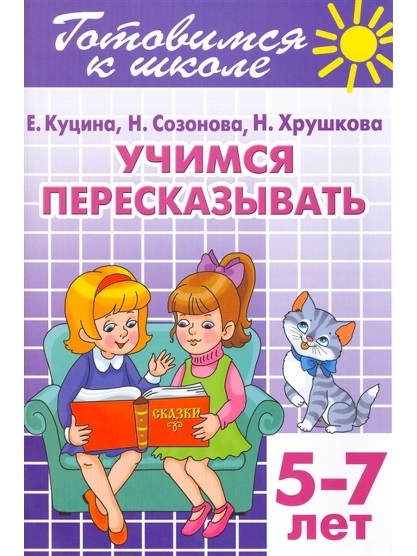 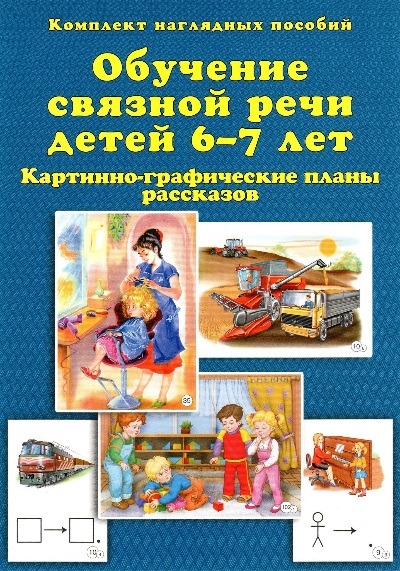 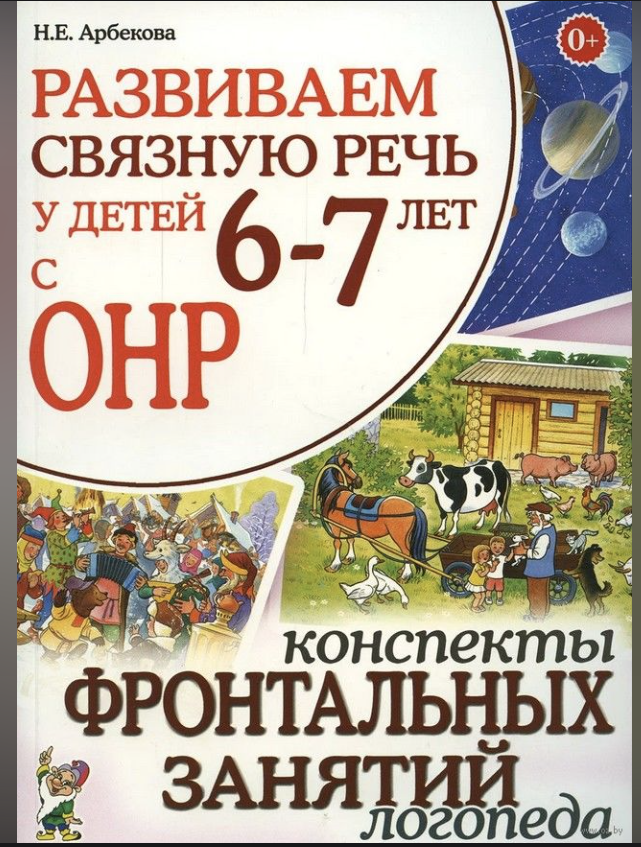 Список используемой литературы:
Глухов В.П. Методика формирования навыков связных высказывний у дошкольников с общим недоразвитием речи. – М.: Юрайт, 2020.
Преодоление общего недоразвития речи у дошкольников. Учебно-методическое пособие / Под общ. ред. Т.В. Волосовец. - М.: В. Секачев, 2007.
Ткаченко Т. А. Формирование и развитие описательной речи у дошкольников. - Ростов: Феникс, 2021.
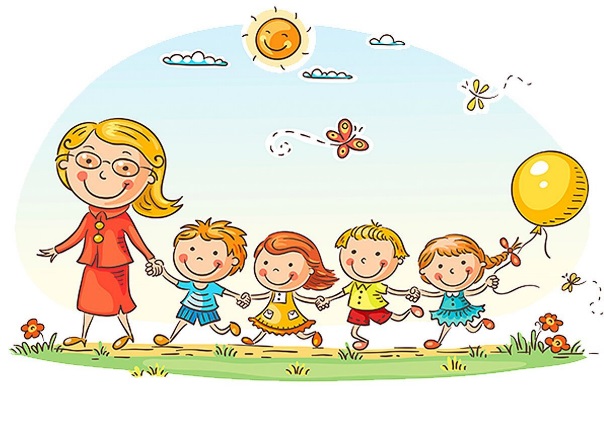